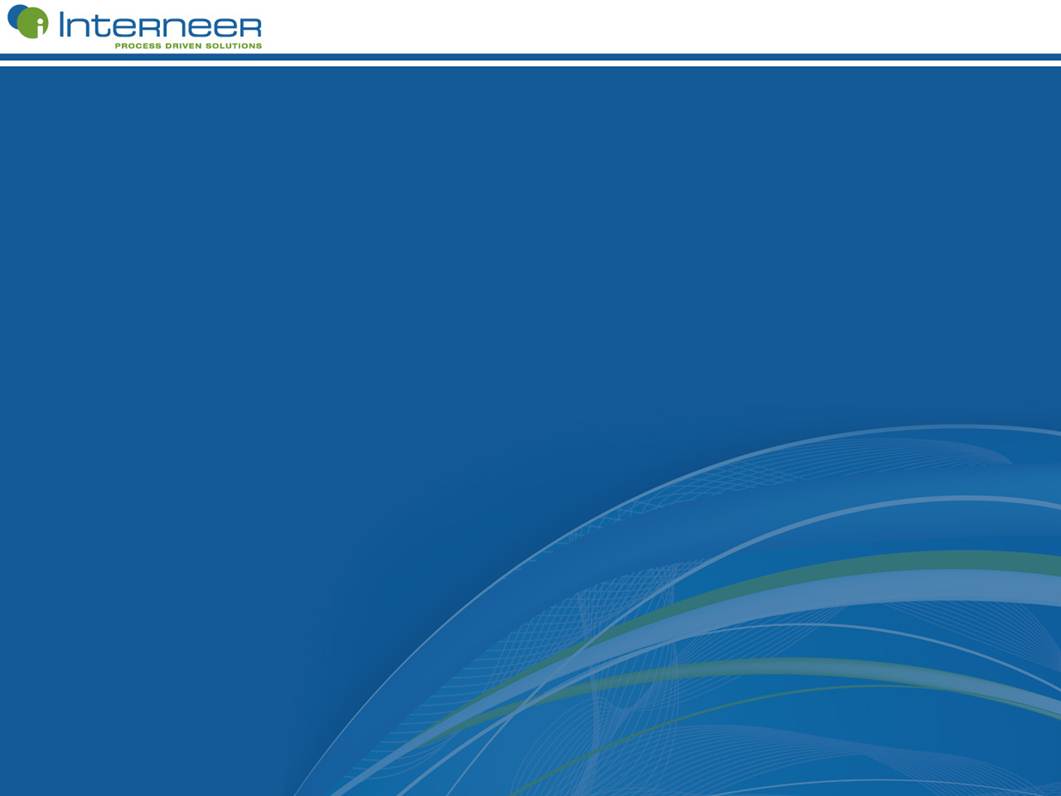 How to best leverage support & minimize issues
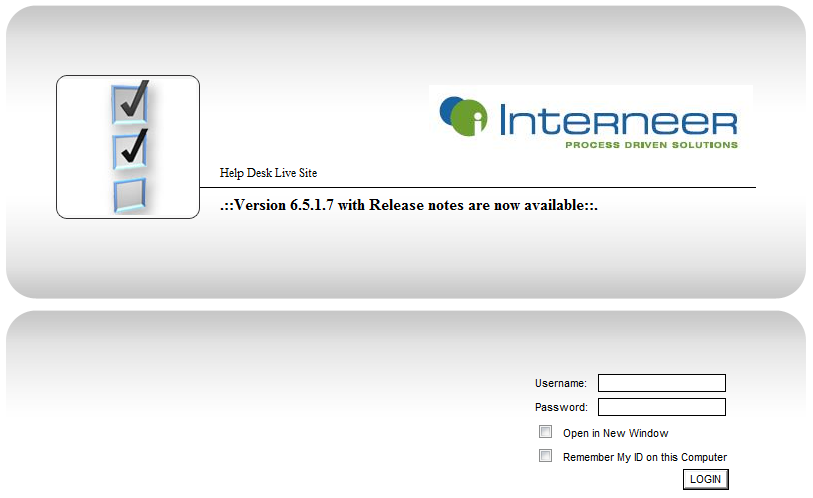 By Lenin Martinez
Interneer Customer Support
What we will cover…
Support ticket submission
Urgent vs. Non-Urgent issues
Leveraging the helpdesk
Intellect tools
Performance tips
Stable production environments
Server platforms
How to submit a support ticket
Navigate to http://helpdesk.interneer.com/intellect
Login with your credentials. (All customers and partners should have access to the Helpdesk)
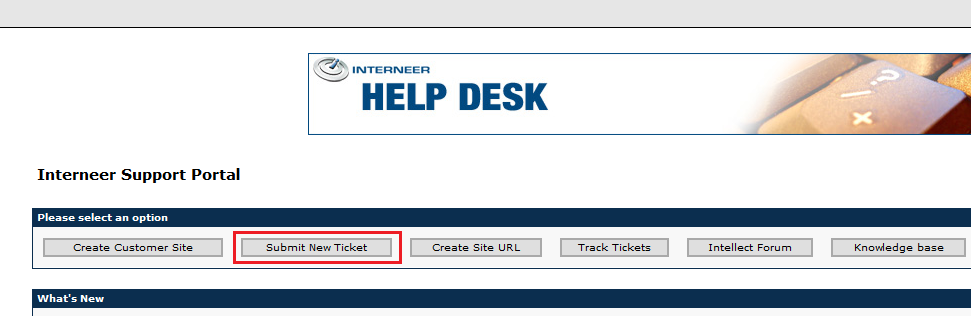 Description of issue 
Priority
Initiated by
Steps to reproduce – Provide login info, URL, Location in the system, element info 
Results – What issue are you experiencing
Click the Submit Ticket button
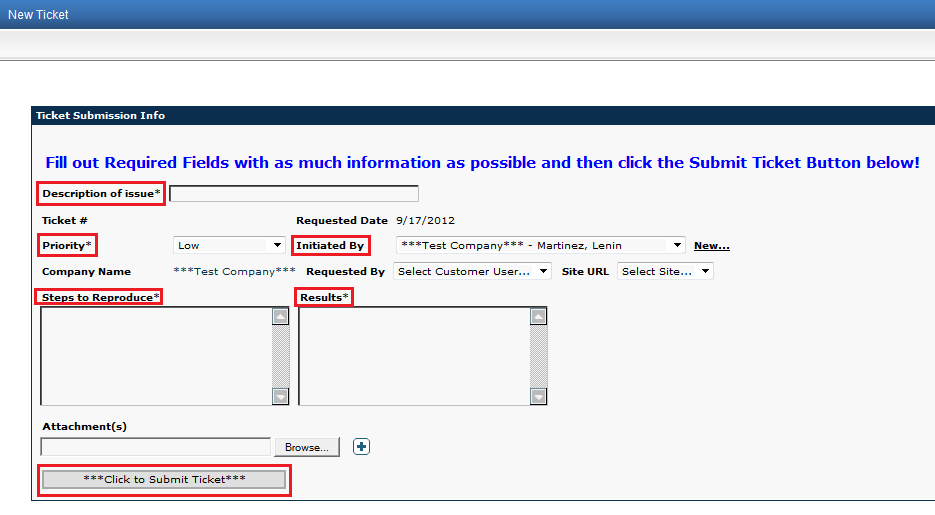 Support Ticket Submission (cont.)
Email confirmation
Emergency Issues
Call
Submit Ticket
Email
Non-Urgent support issues will be prioritized and comments updated weekly
Support will also assist with quick configuration questions
Urgent versus Non-Urgent issues
Internally we will determine the severity of issues.
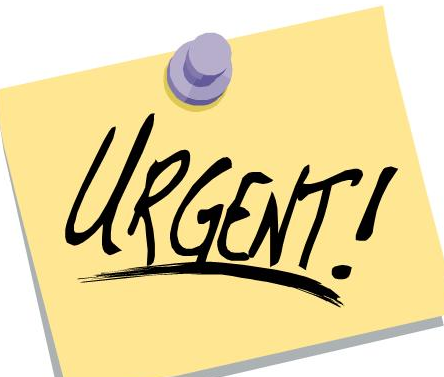 Urgent issues include:
Live site/production issues
Critical project roll-out delays
Non-Urgent issues include:
Issues on a testing, demo or design site
Non mission critical locations within a live production environment
How to leverage the helpdesk
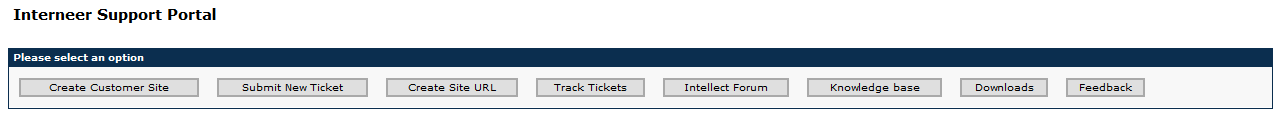 How to leverage the helpdesk (cont.)
Create a Customer site
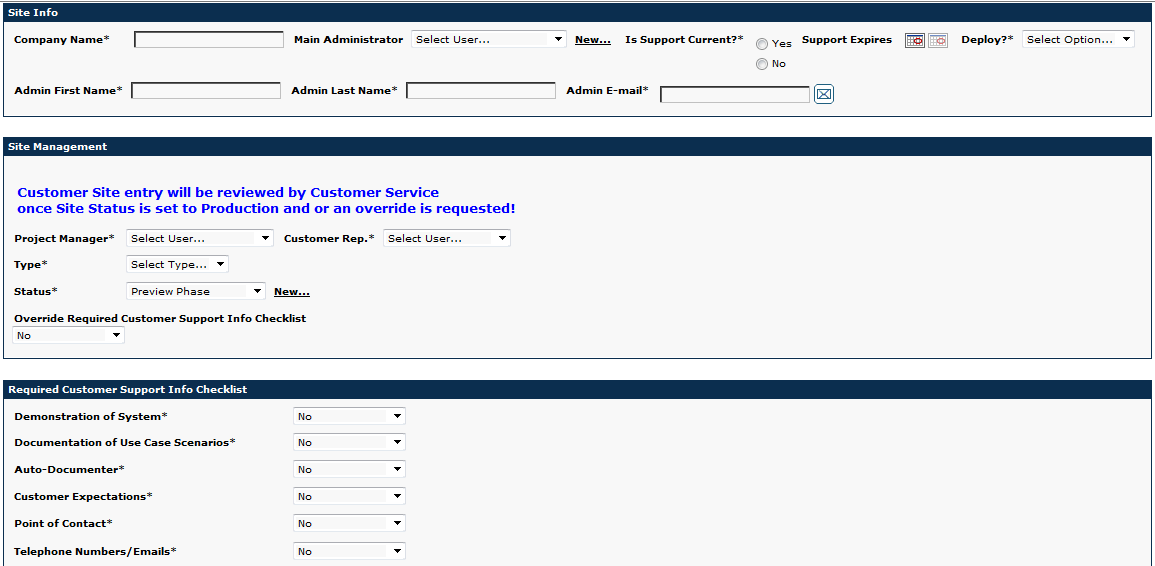 How to leverage the helpdesk (cont.)
Submit support tickets
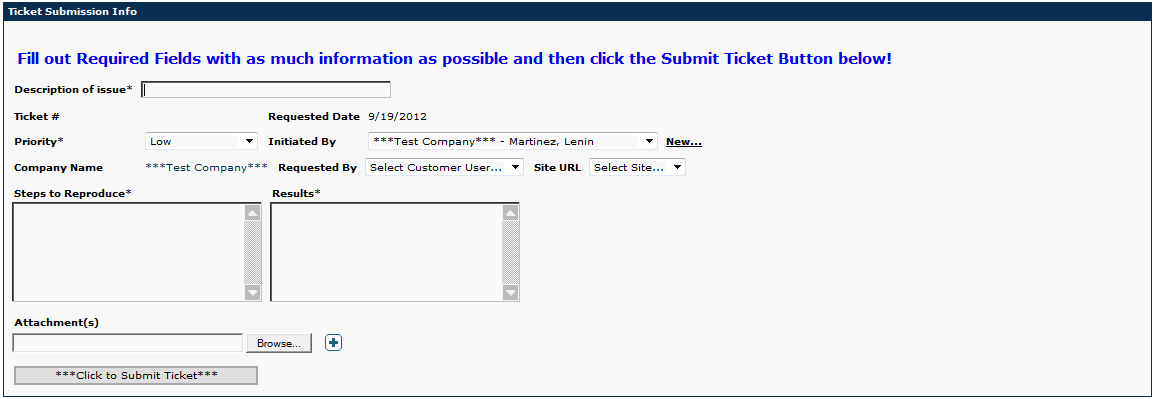 How to leverage the helpdesk (cont.)
Create a site URL
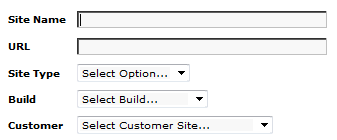 How to leverage the helpdesk (cont.)
Track support tickets
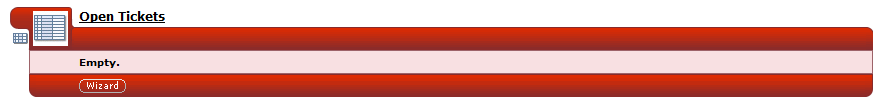 How to leverage the helpdesk (cont.)
Visit the Intellect Support Forum
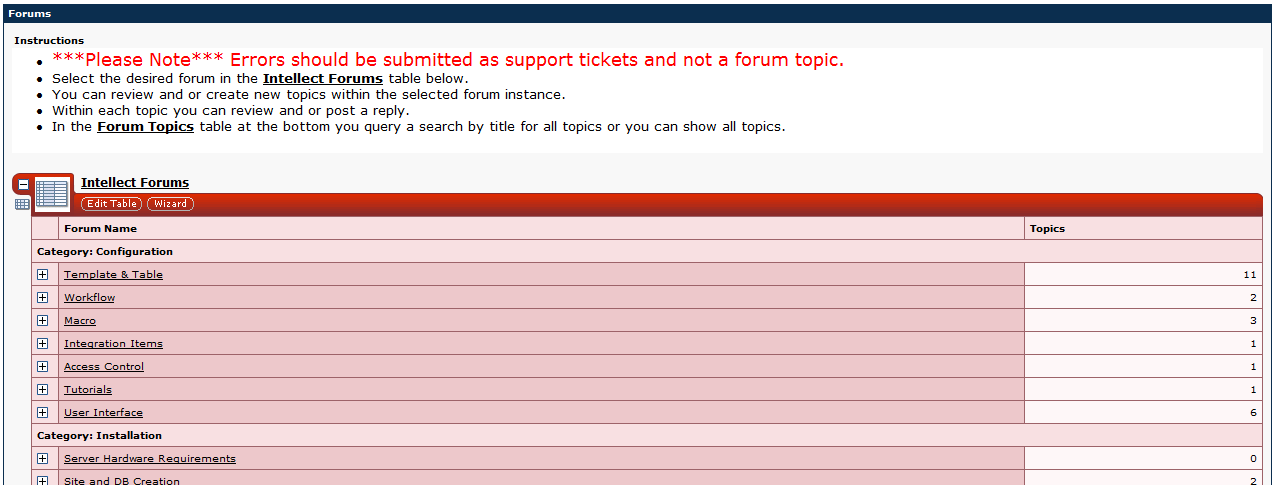 How to leverage the helpdesk (cont.)
Applications, Documentation, Troubleshooting
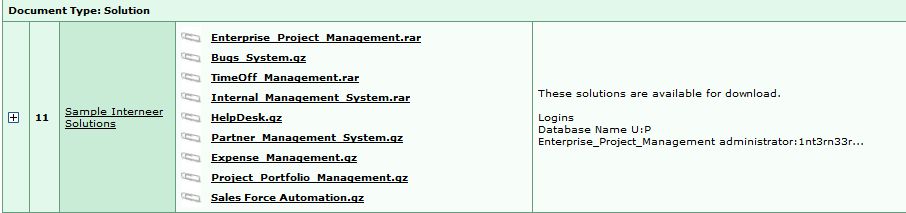 How to leverage the helpdesk (cont.)
Applications, Documentation, Troubleshooting
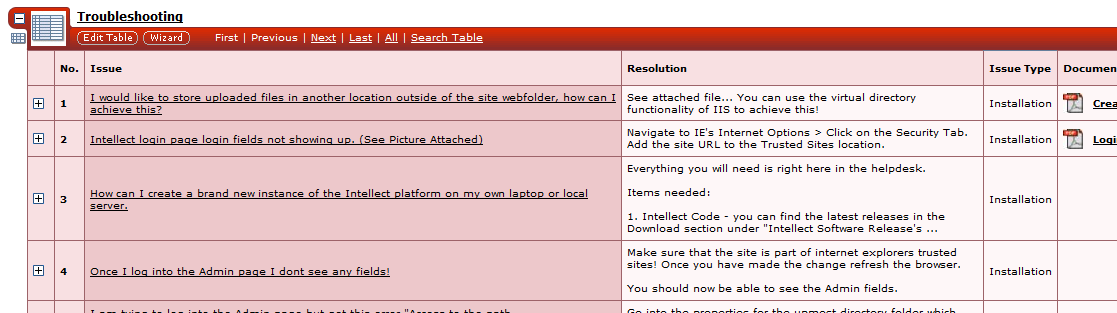 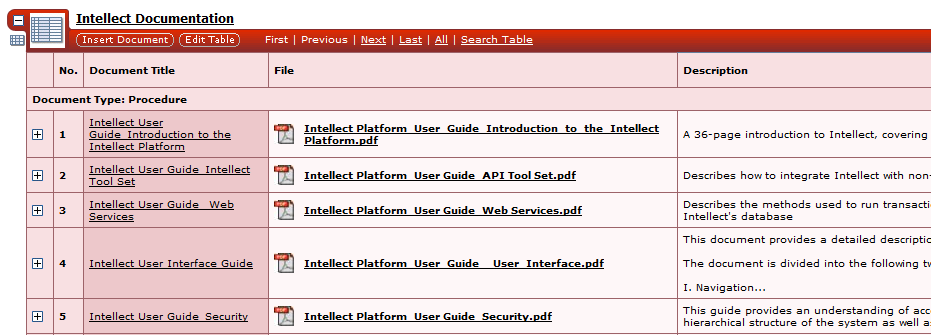 How to leverage the helpdesk (cont.)
Applications, Documentation, Troubleshooting
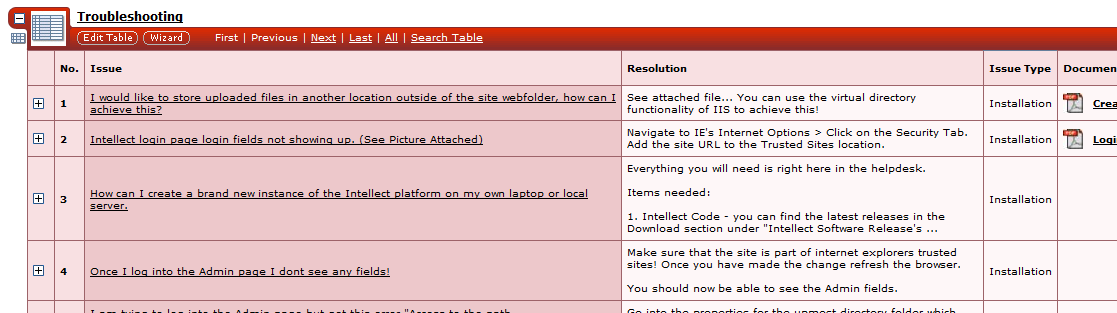 How to leverage the helpdesk (cont.)
Intellect Software releases and release notes
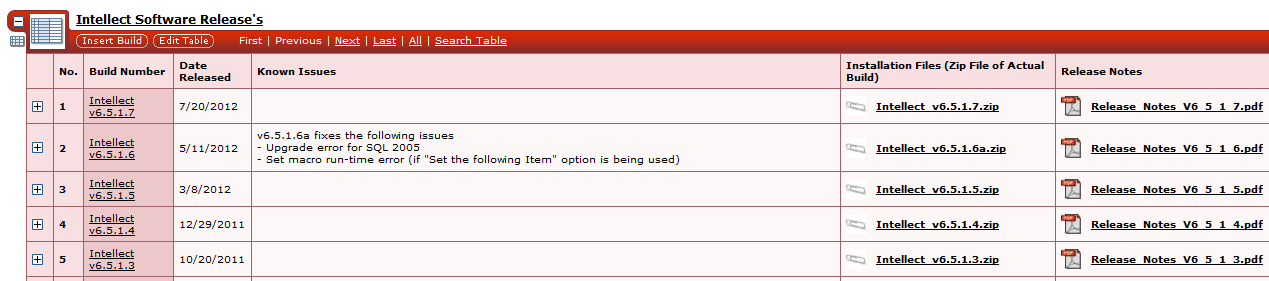 How to leverage the helpdesk (cont.)
Support portal feedback
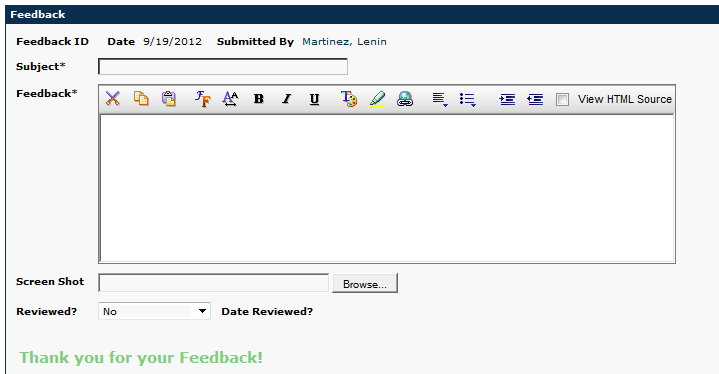 Tools within Intellect which can help with configuration or troubleshooting
Macro Log
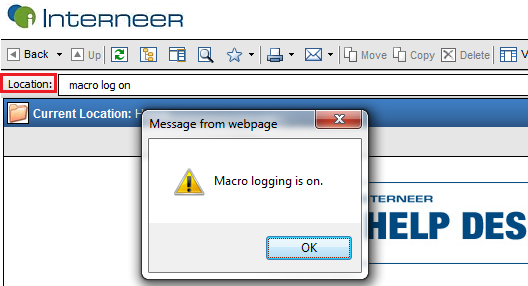 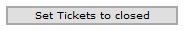 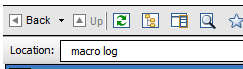 Access Control Log
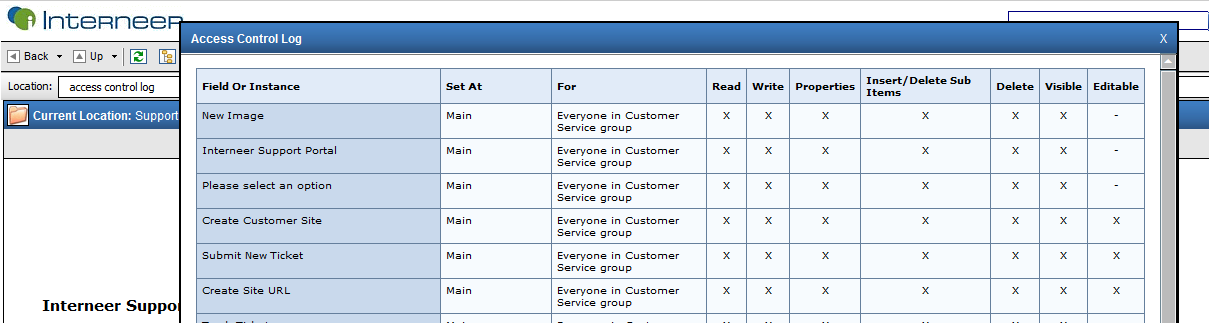 Intellect Performance Tips
IE web browsing (script checking, smart screen filter anti virus)
Manual activities which have user groups as owners
Amount of Elements on a single page
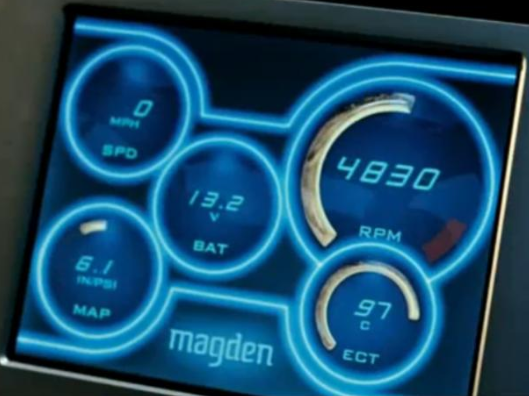 Multiple inner tabs with many elements
Intellect Performance Tips(cont.)
Performance log
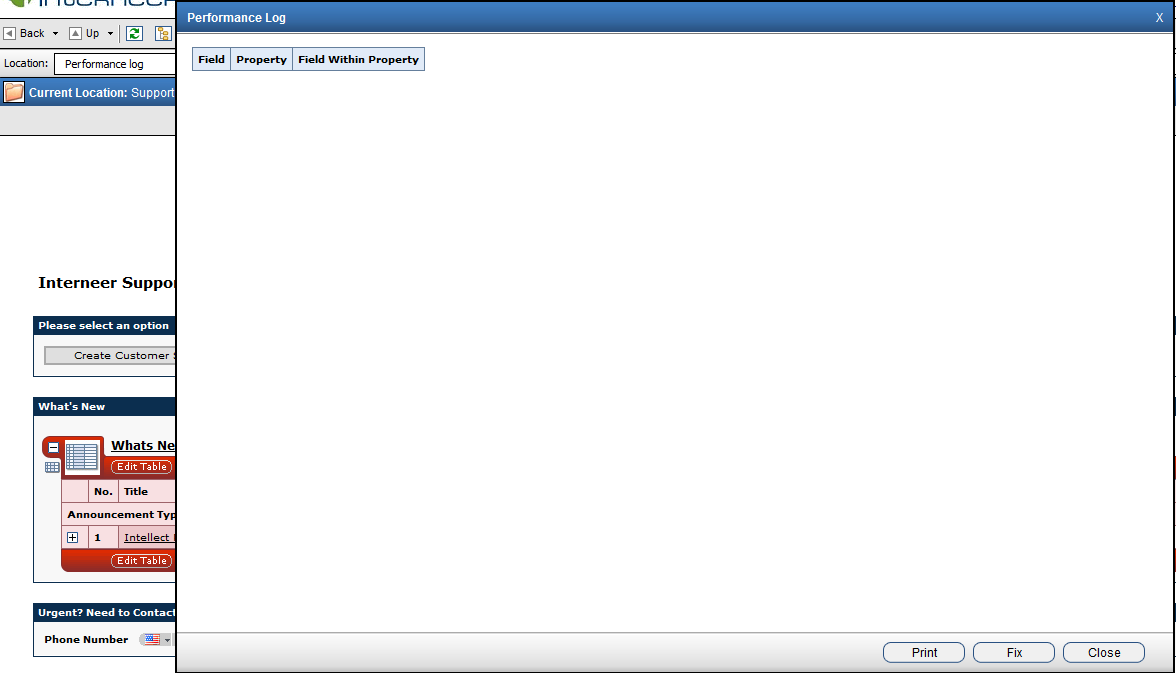 Maintaining a stable production environment as you upgrade your configuration and platform.
Configuration Change/Software Upgrade
Setup a sandbox environment which is 1 to 1 with the live site
Create and test the new configuration/Upgrade the site
Perform test session and validate script
Setup a maintenance window for the live site, lock the site and backup the database.
Apply the configuration to the live site/Upgrade the site
Do some brief testing and unlock the site
Supported Window Servers and SQL versions
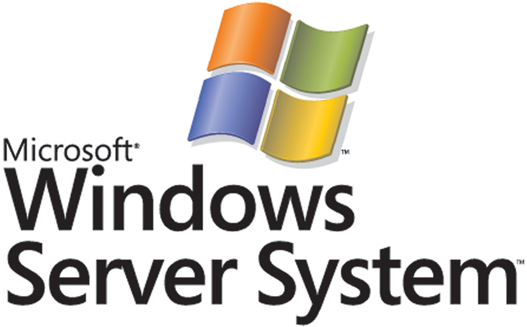 Window Servers
2003
2008
2008R2
2012*
SQL Servers
2005
2008
2008R2
2012*
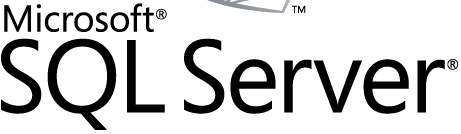